TIẾNG VIỆT 1
Tập 1
Tuần 12
Kể chuyện: Sư tử và chuột nhắt
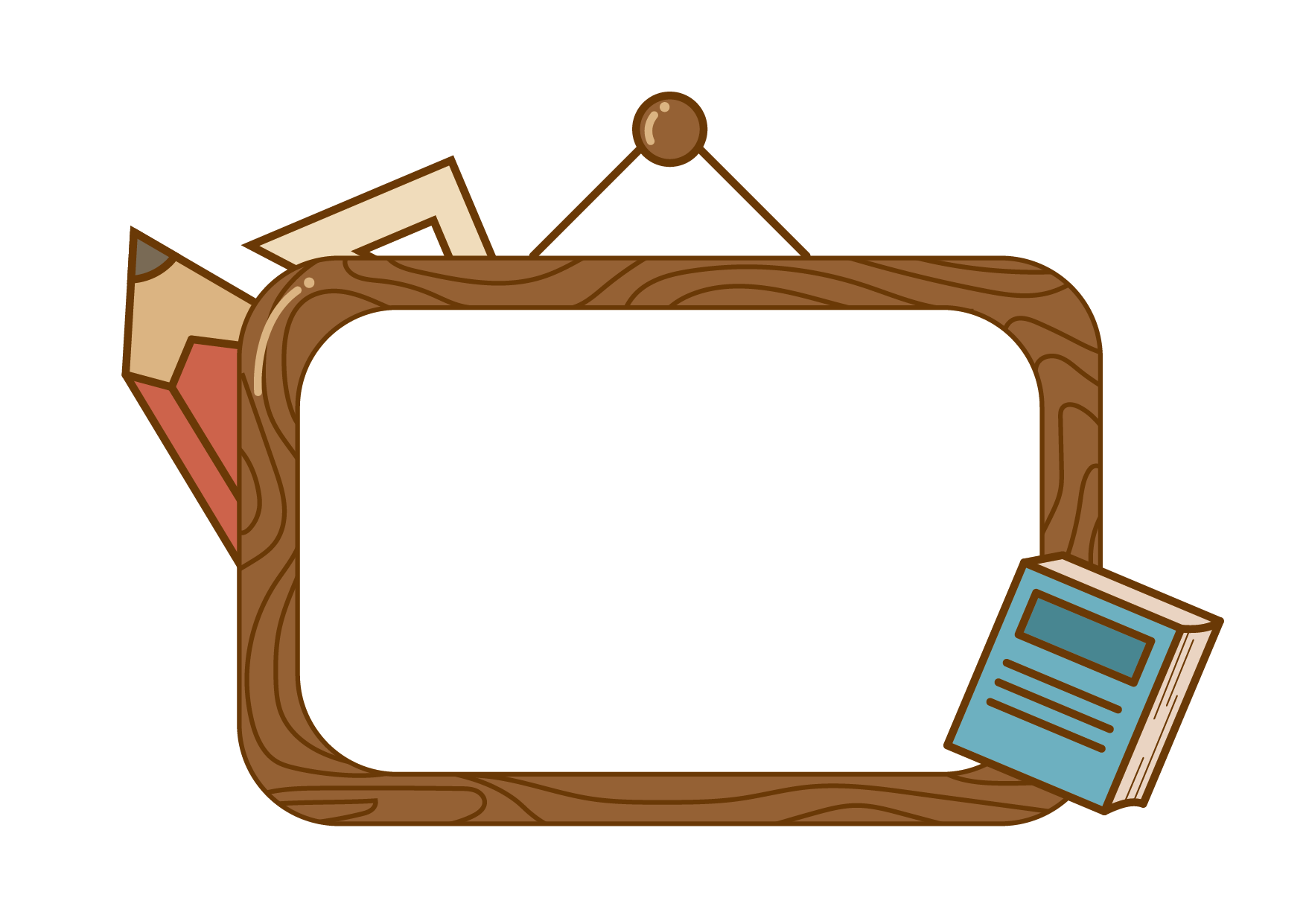 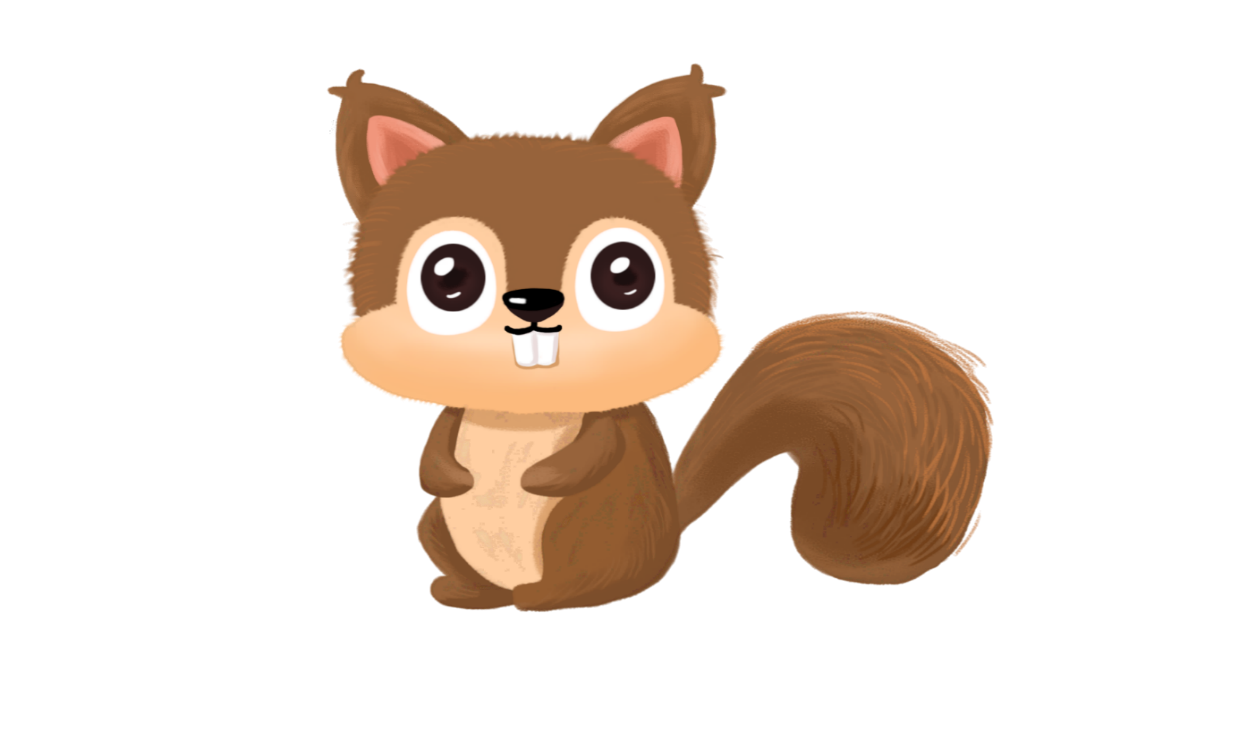 Nghe kể chuyện
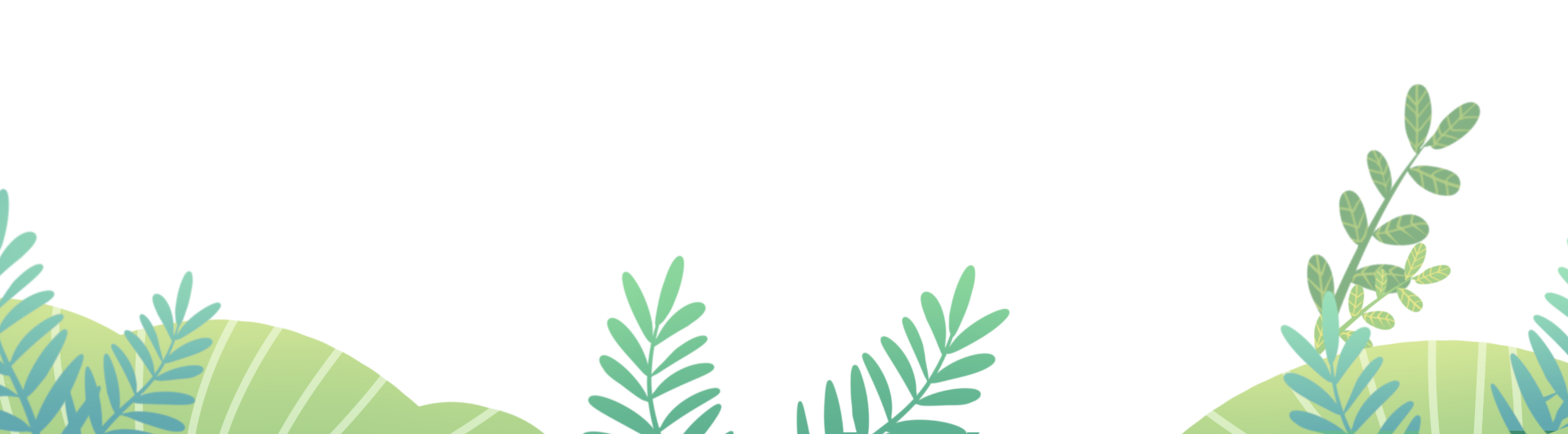 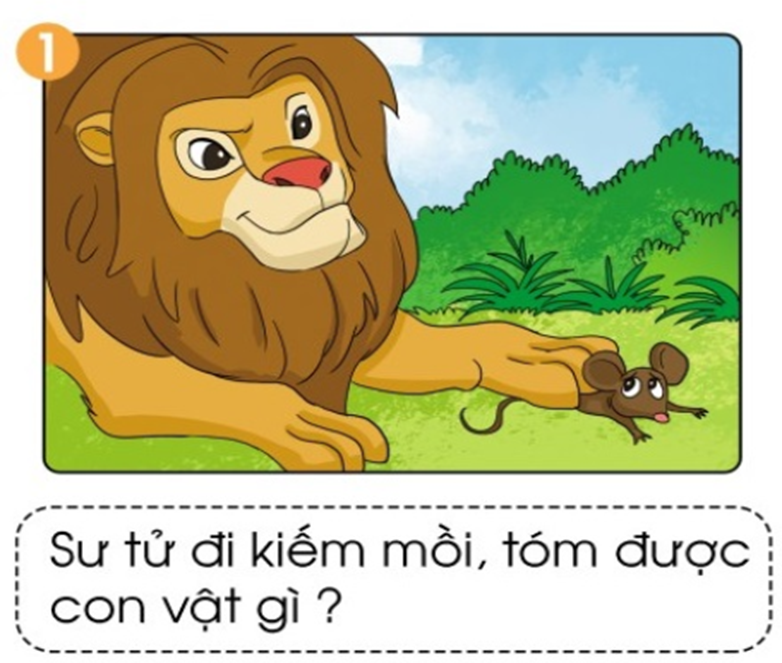 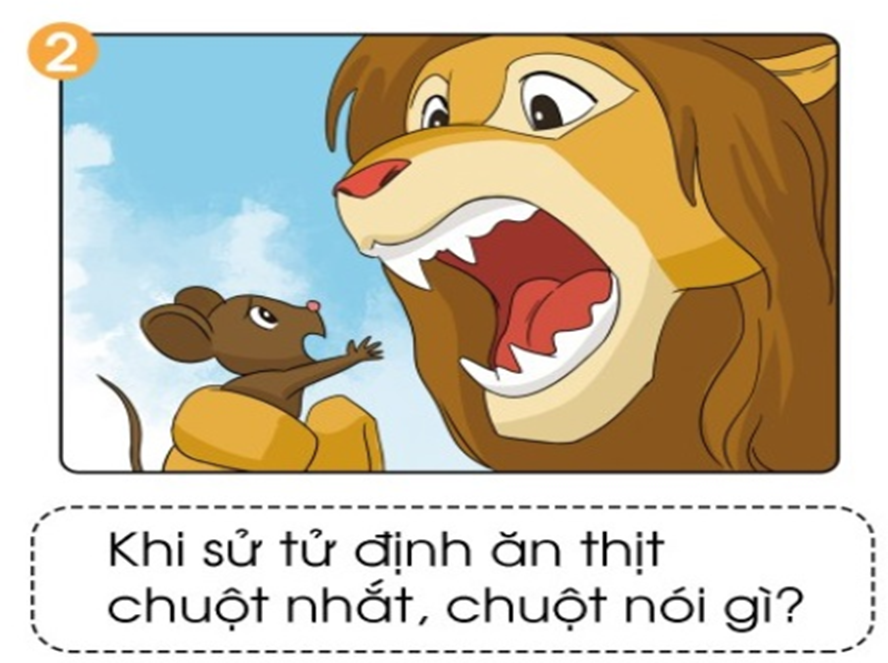 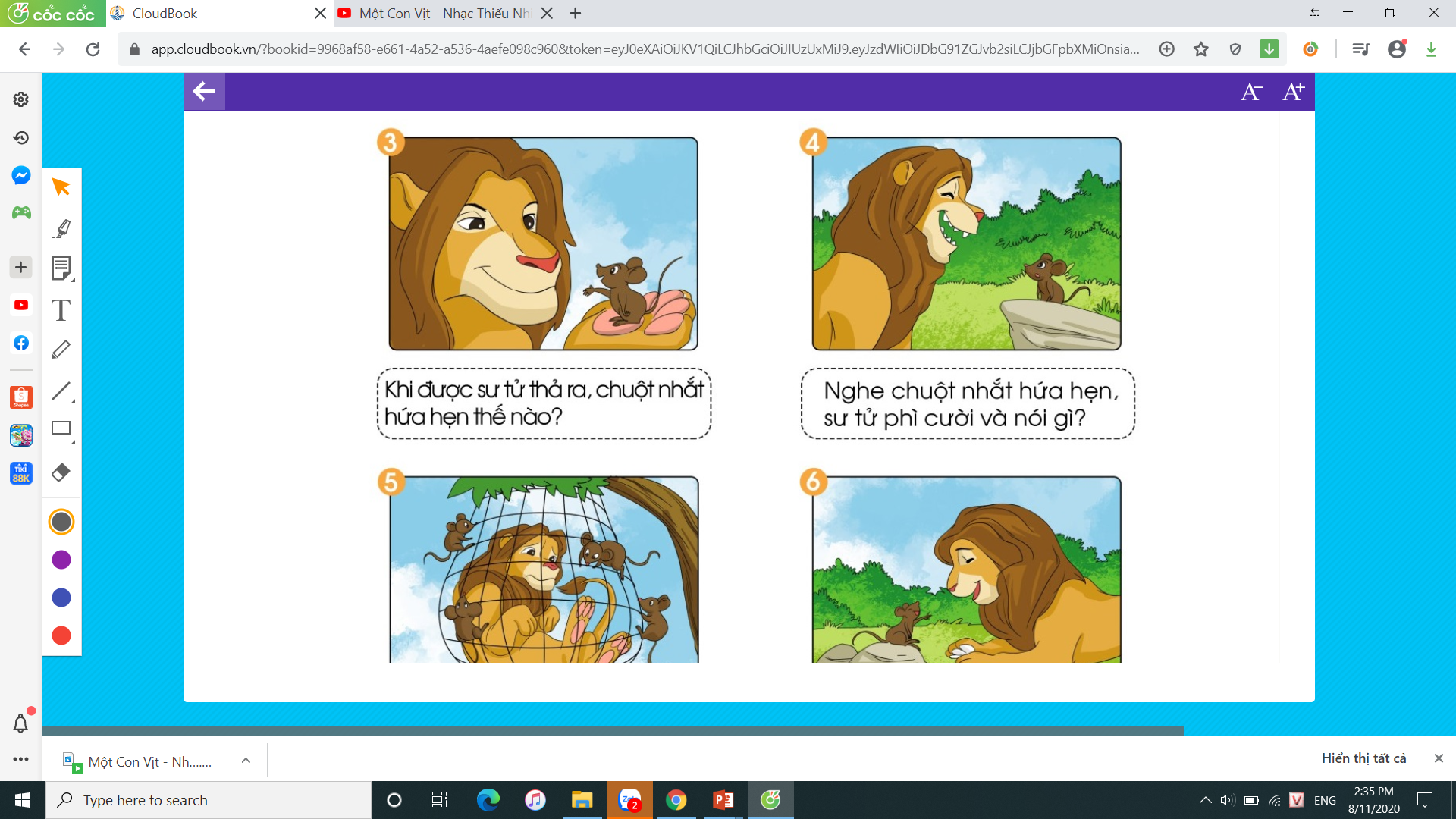 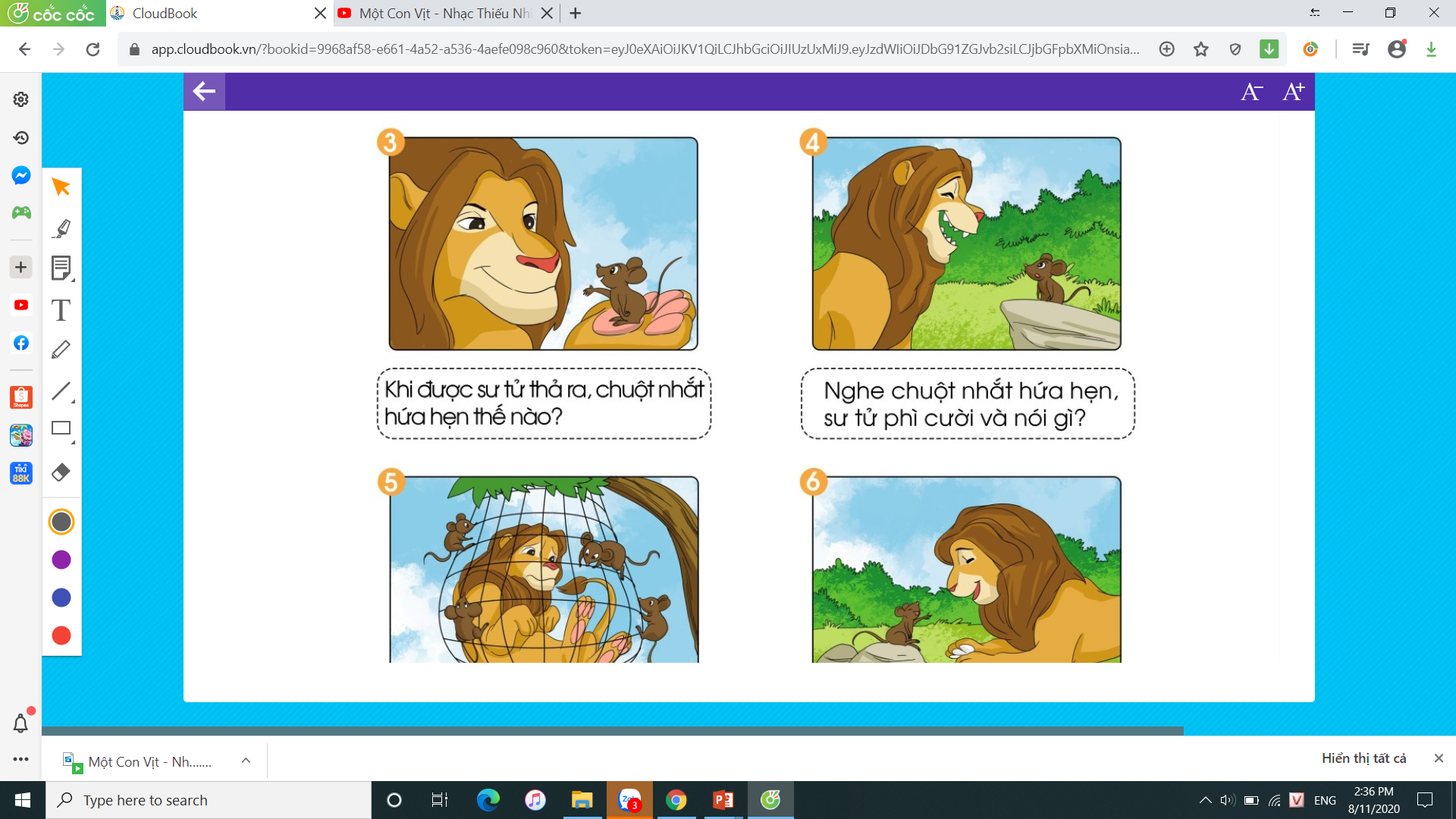 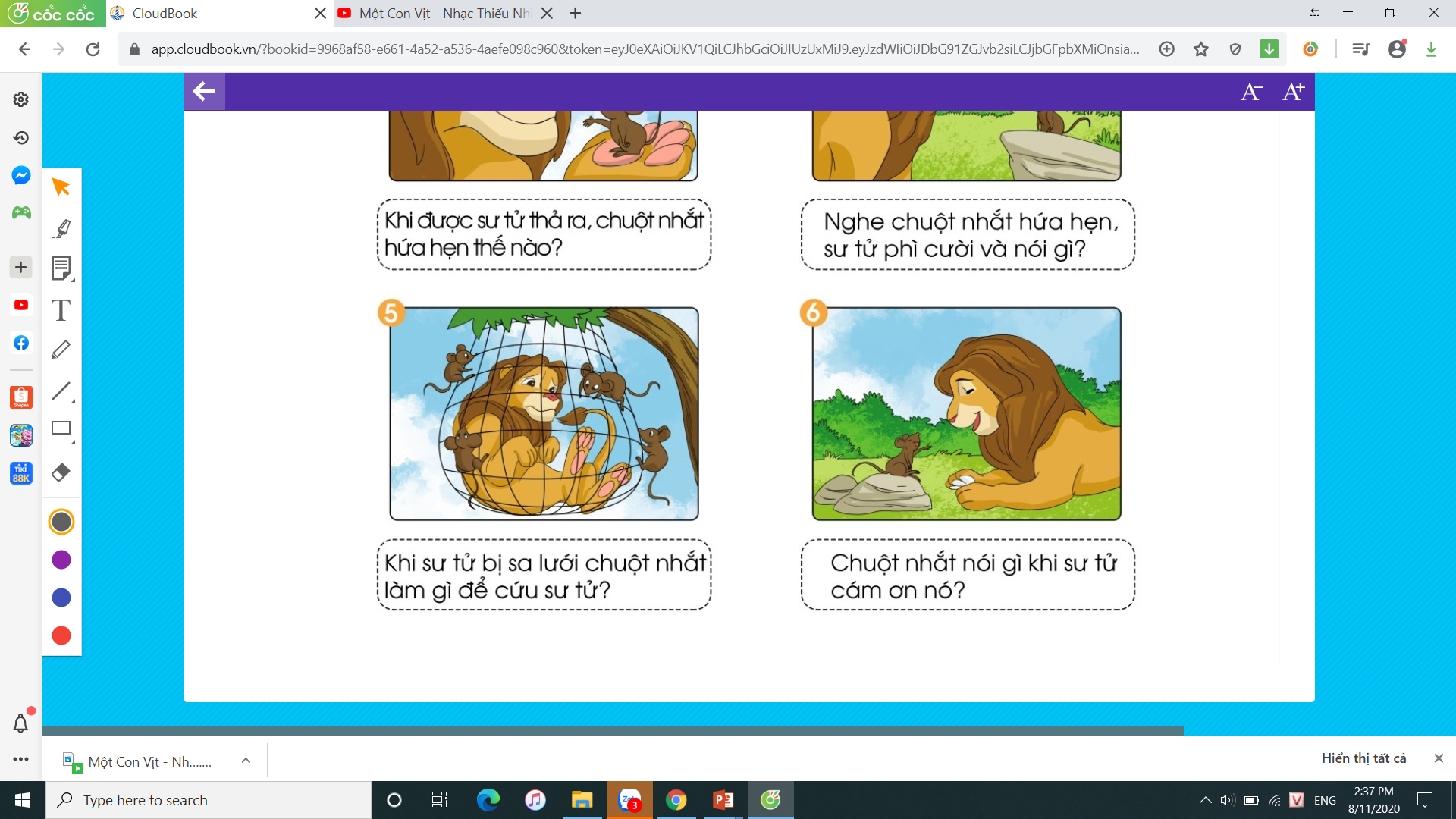 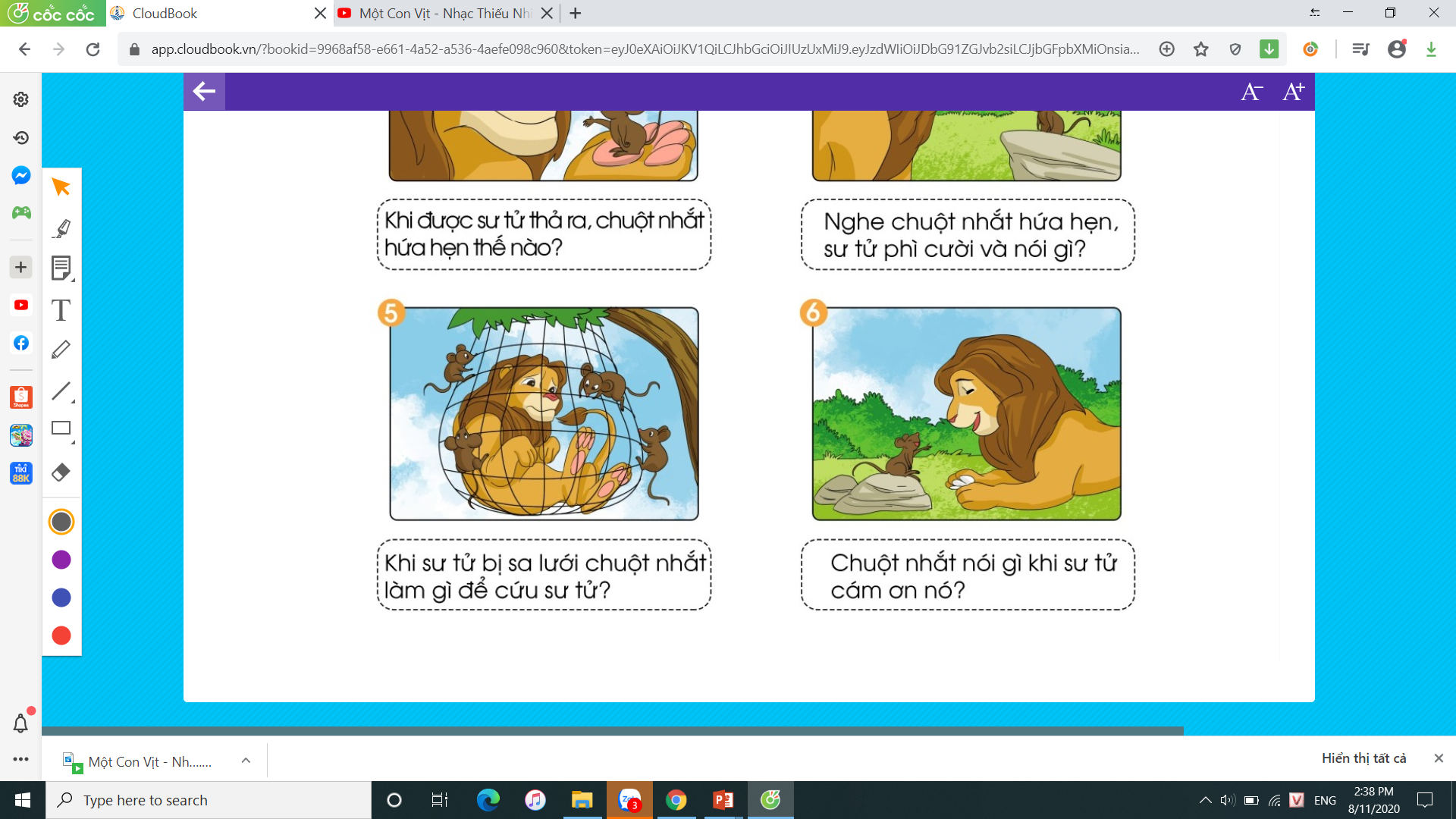 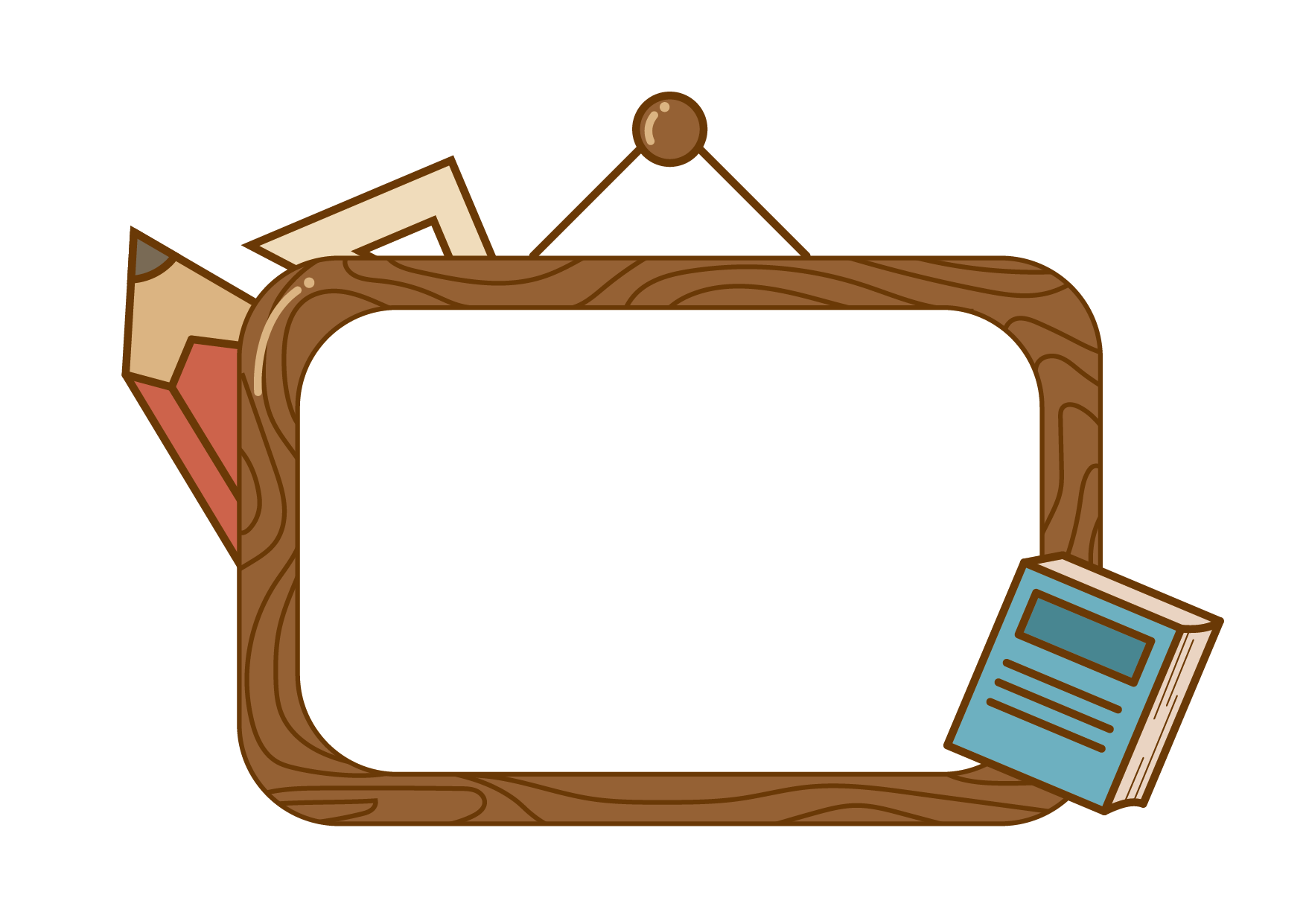 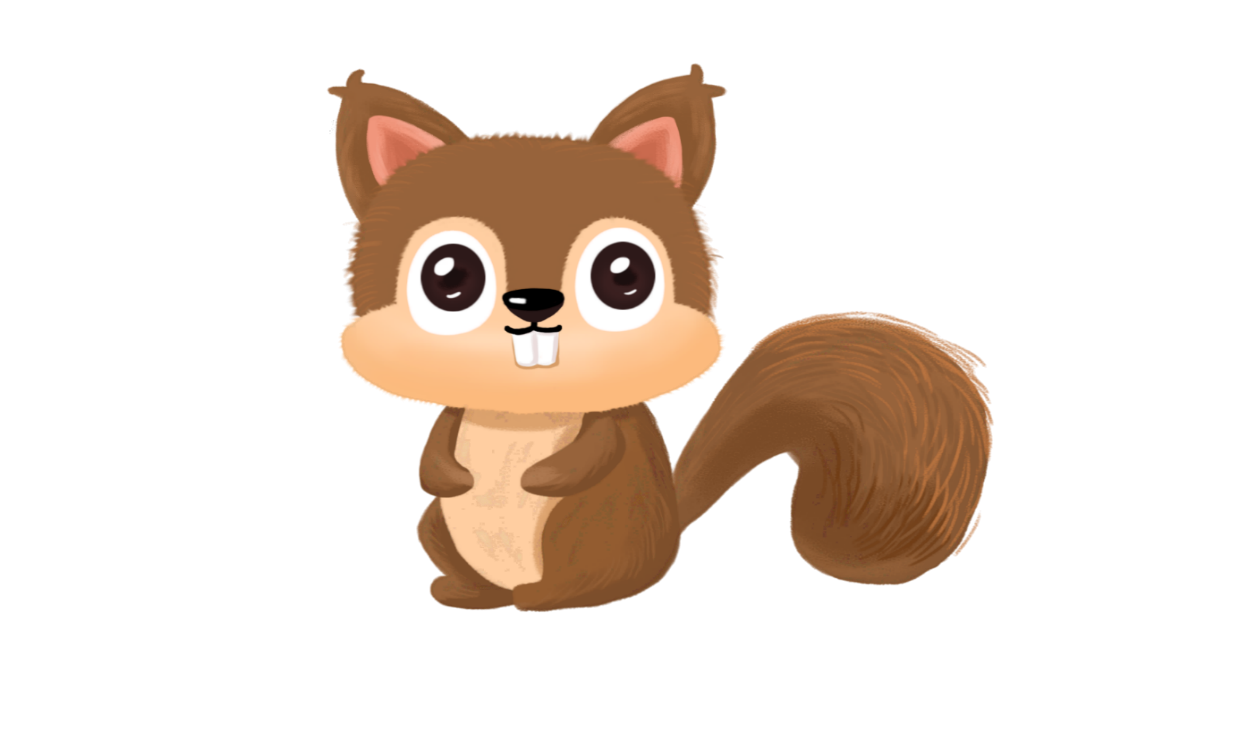 Nghe kể lại
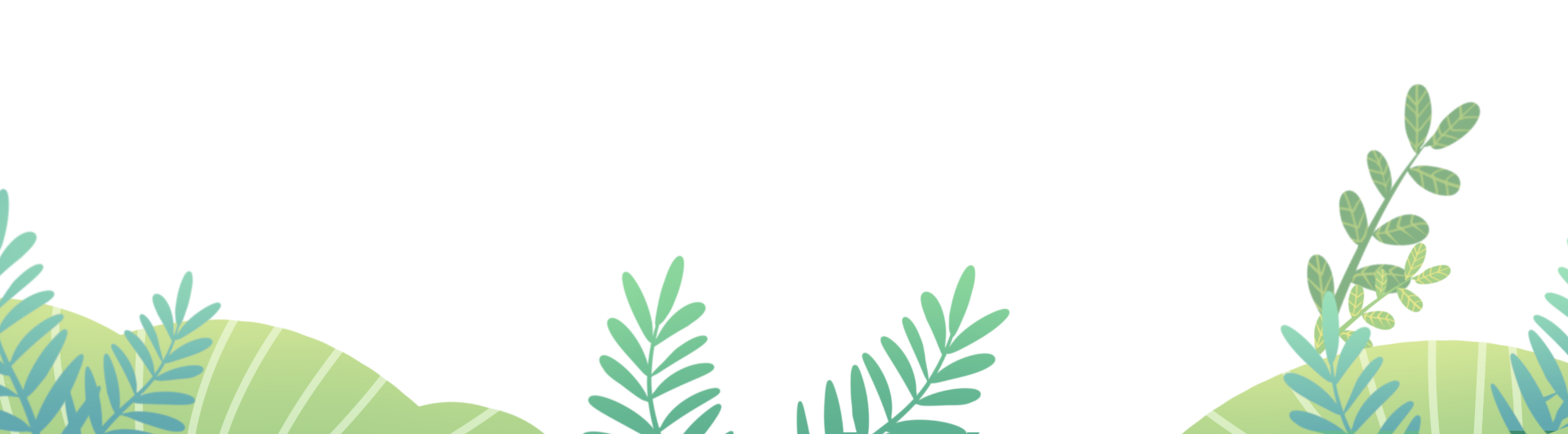 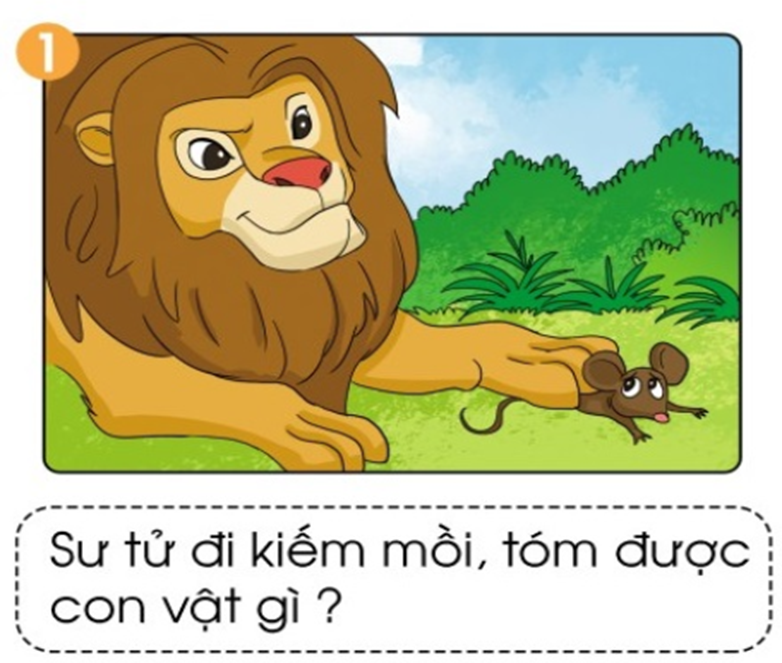 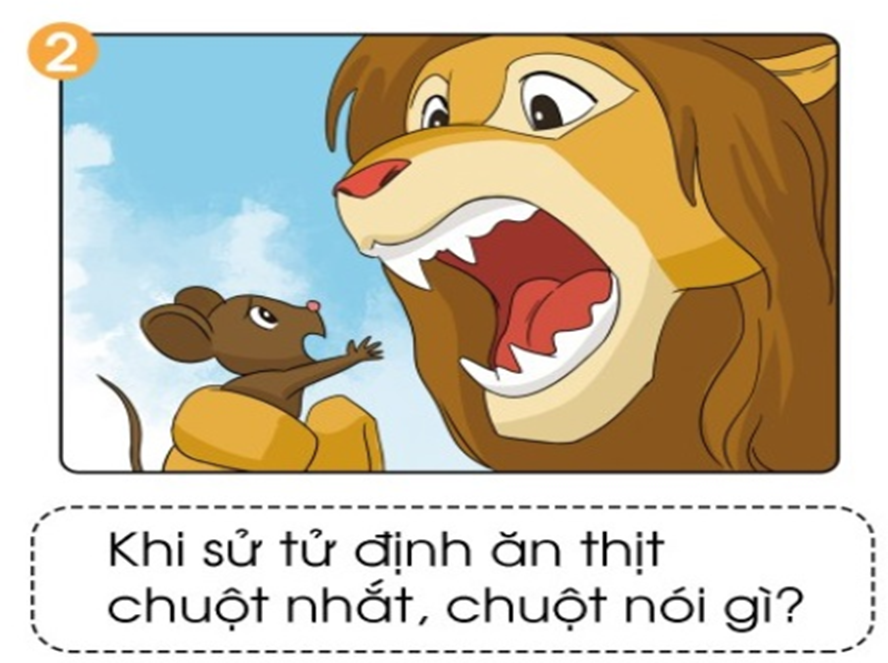 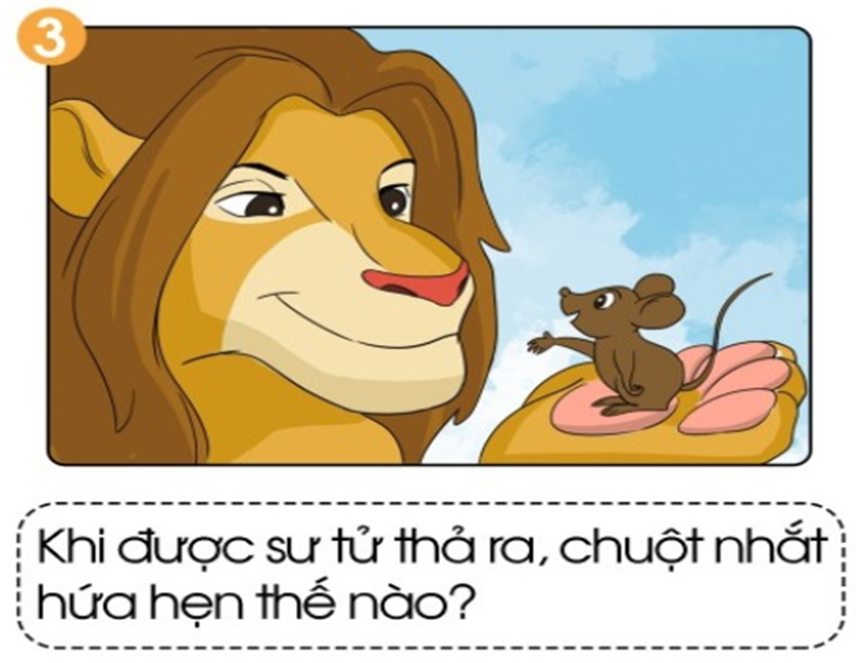 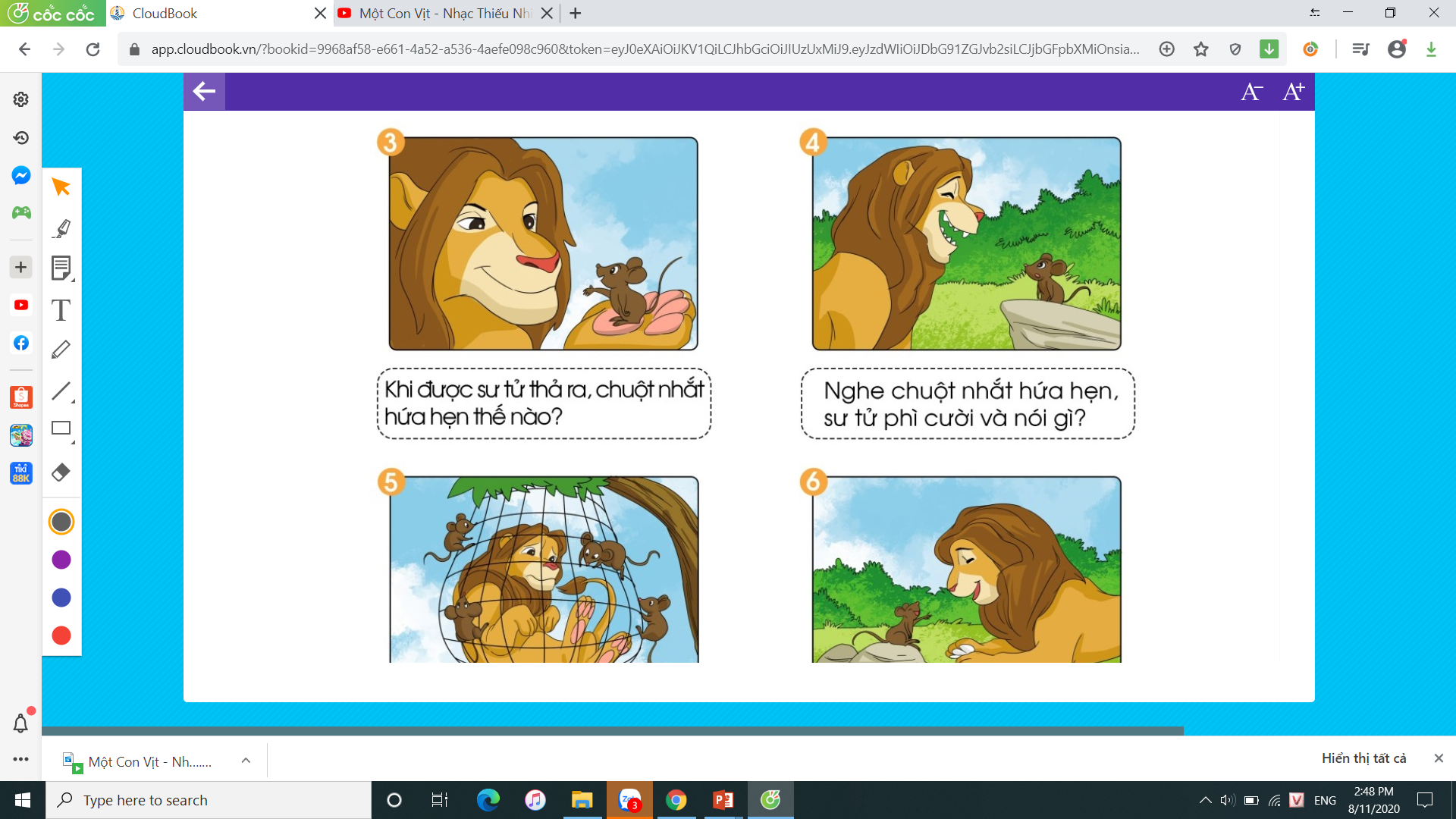 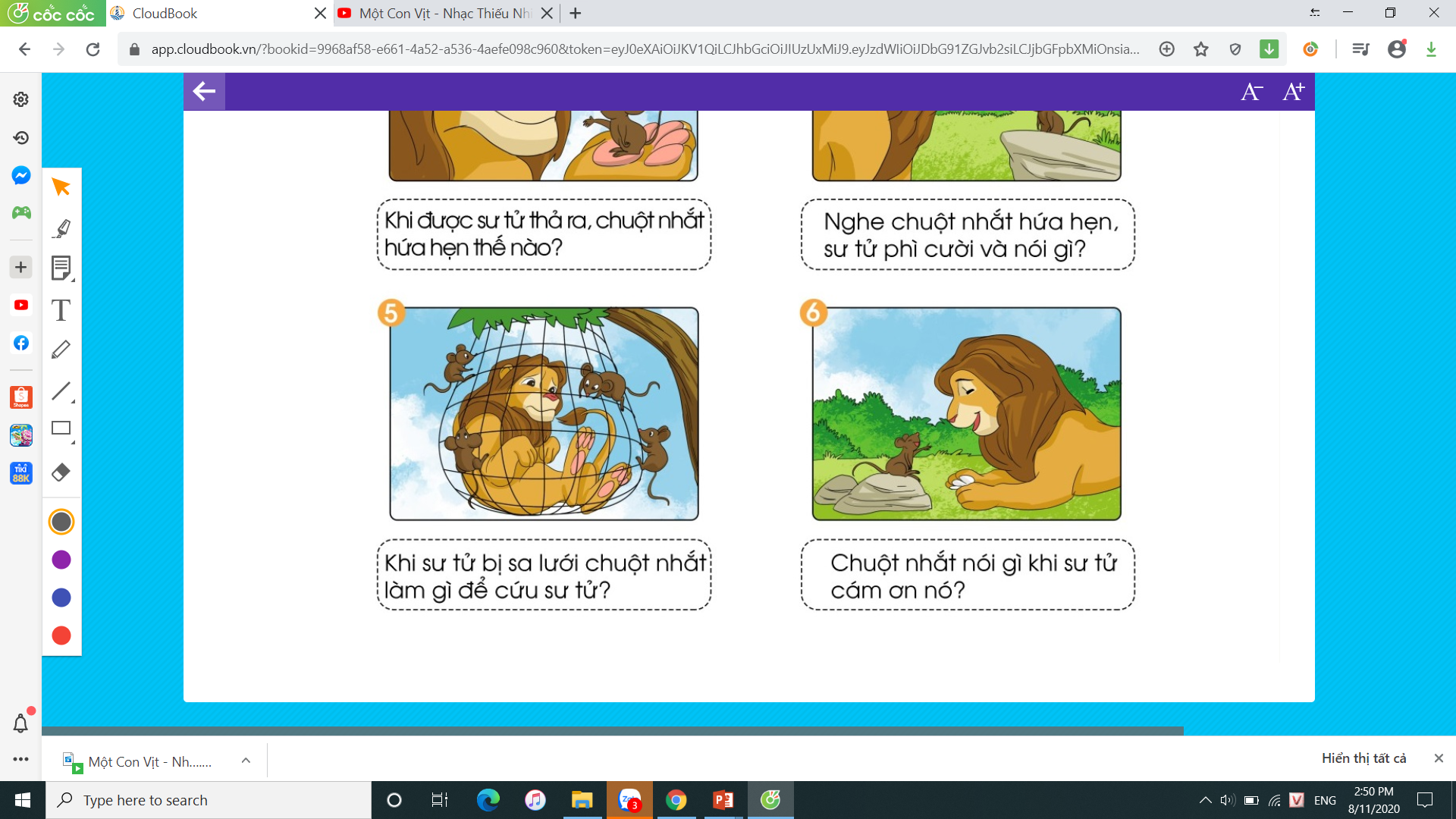 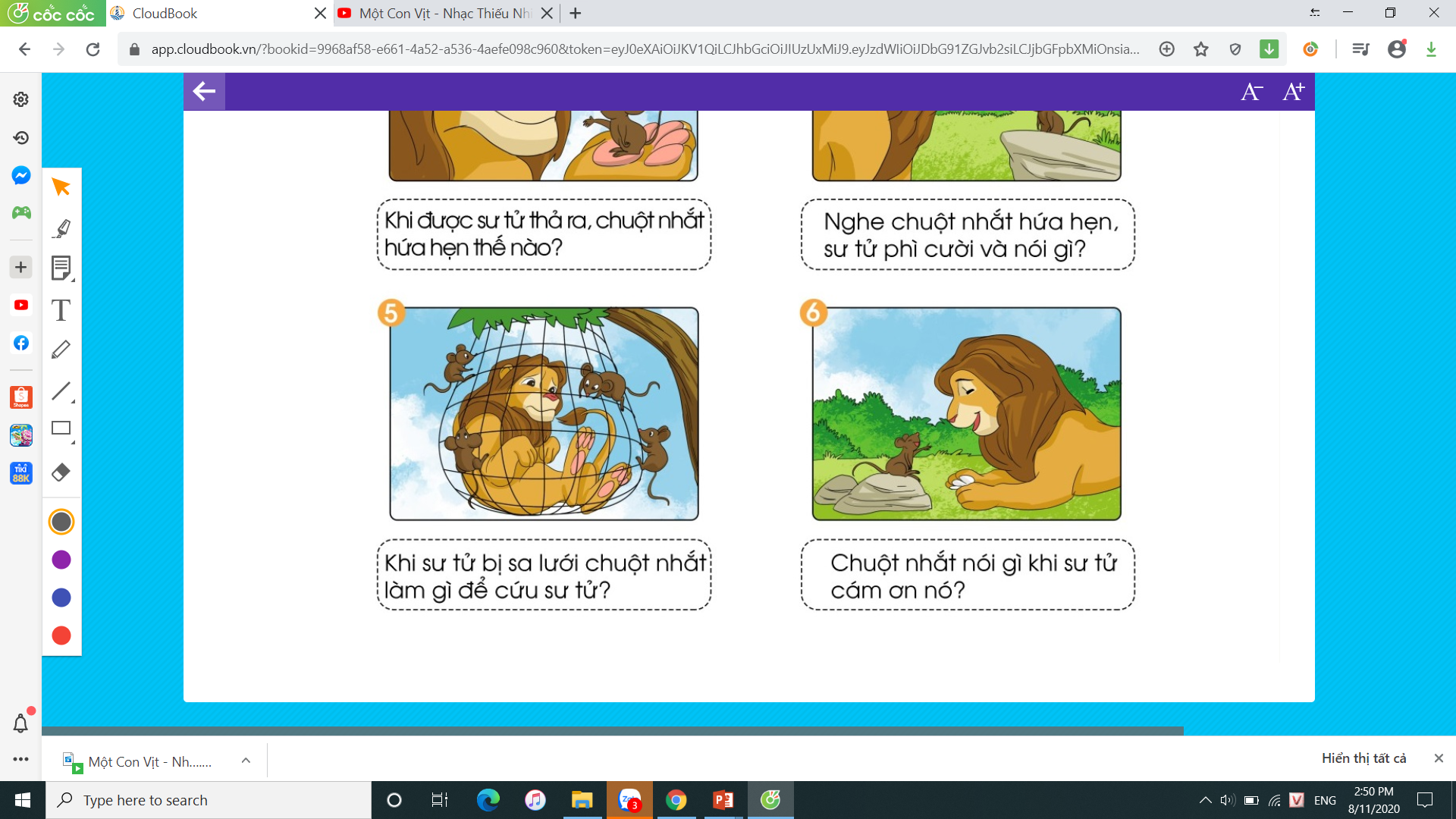 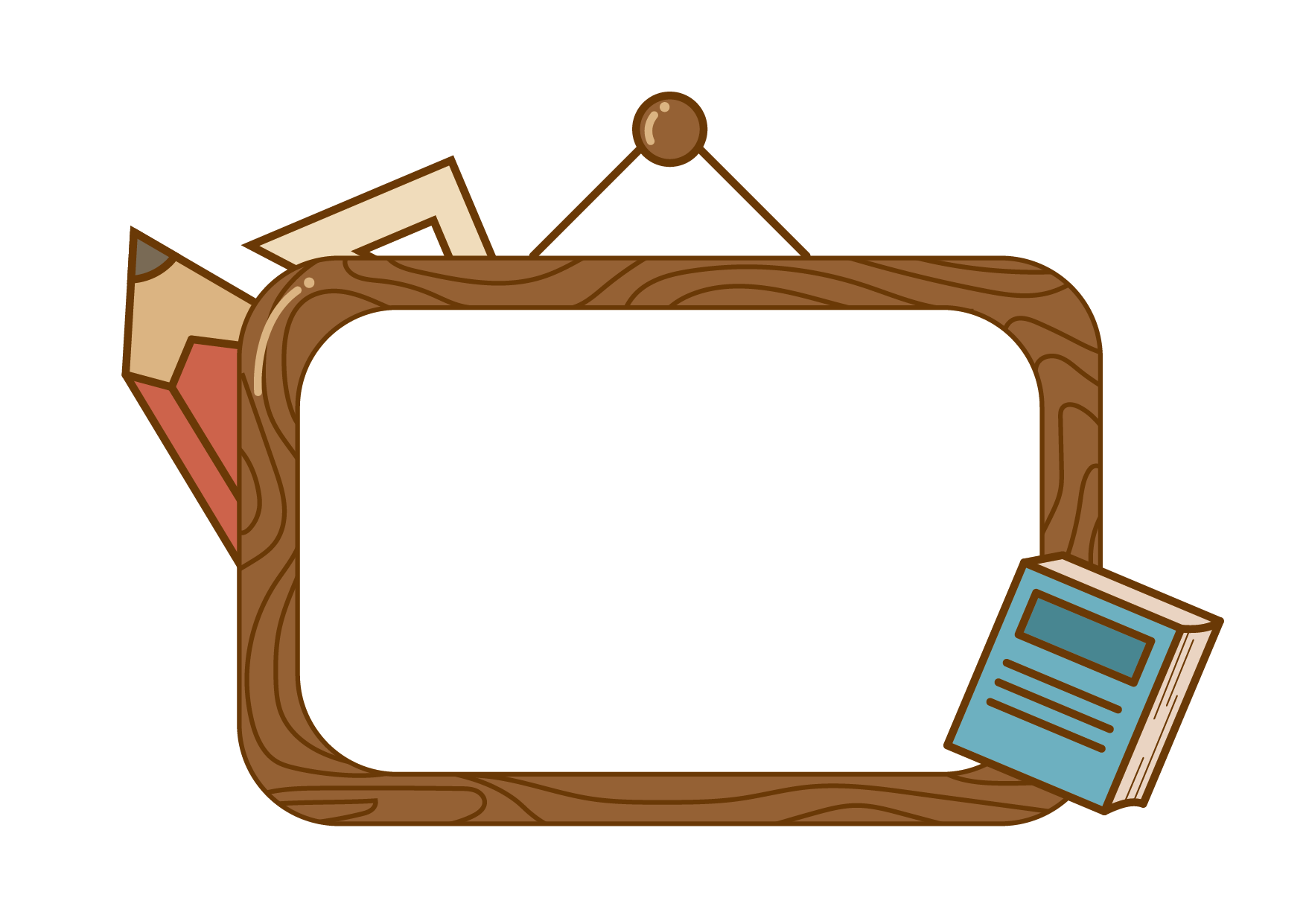 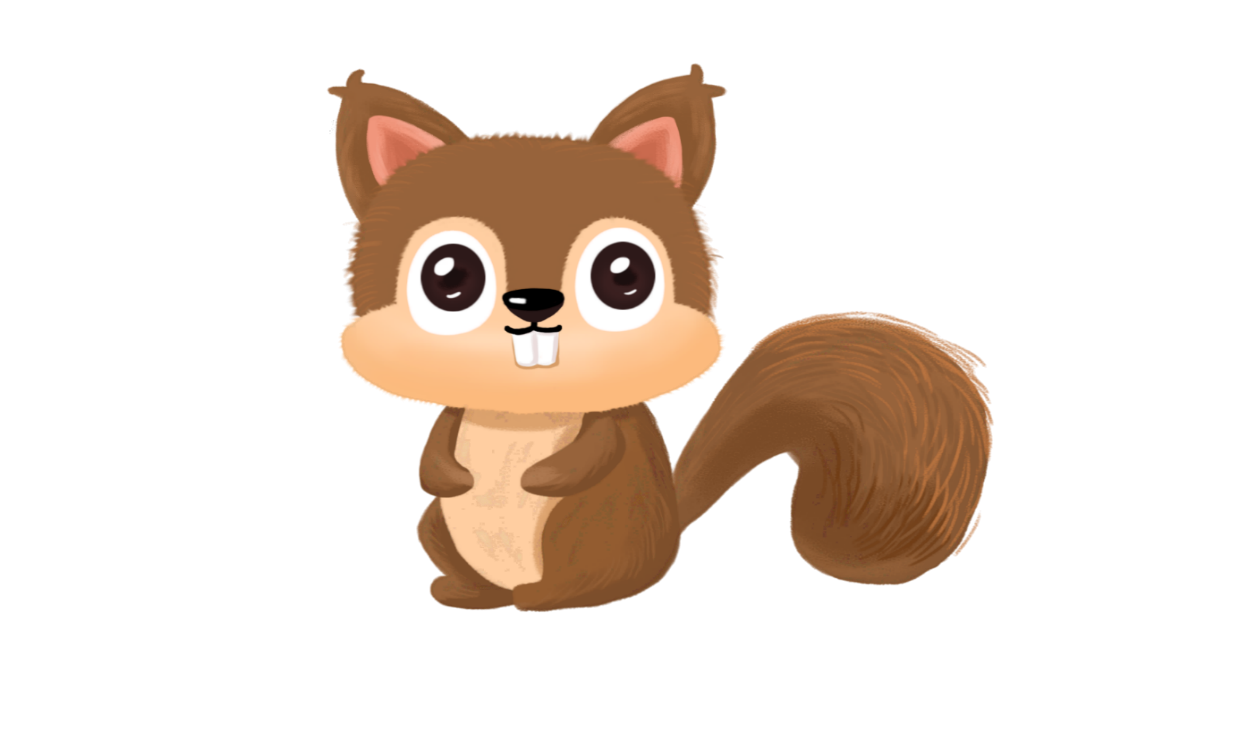 Nghe kể lại
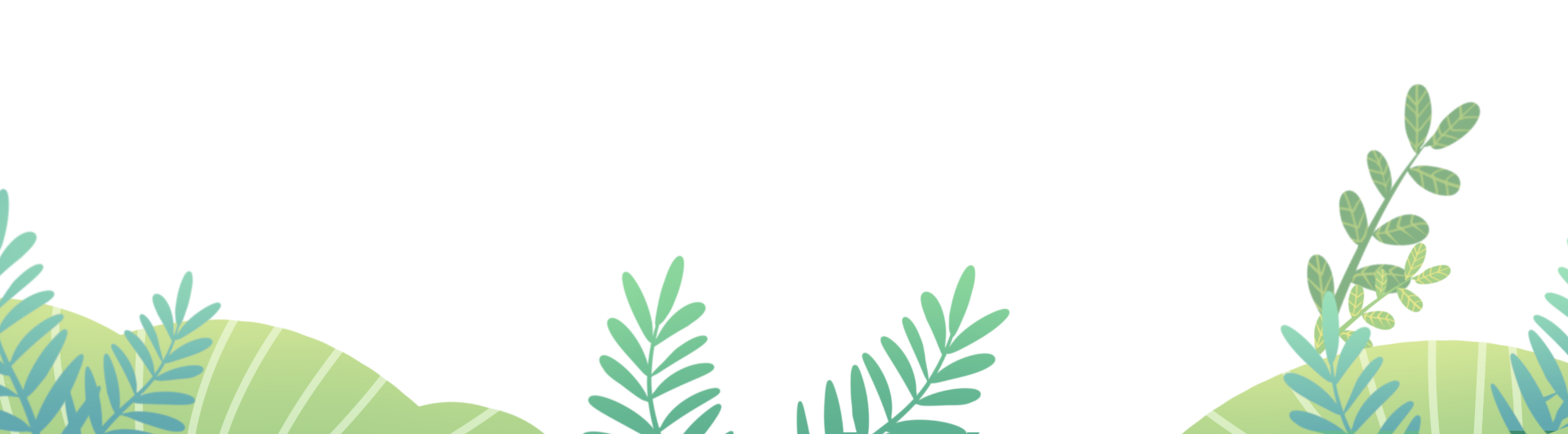 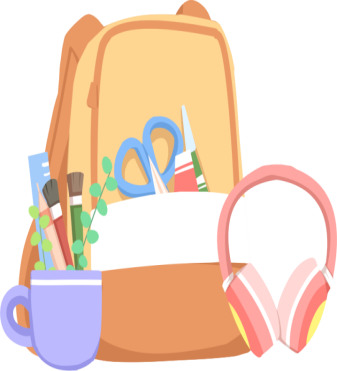 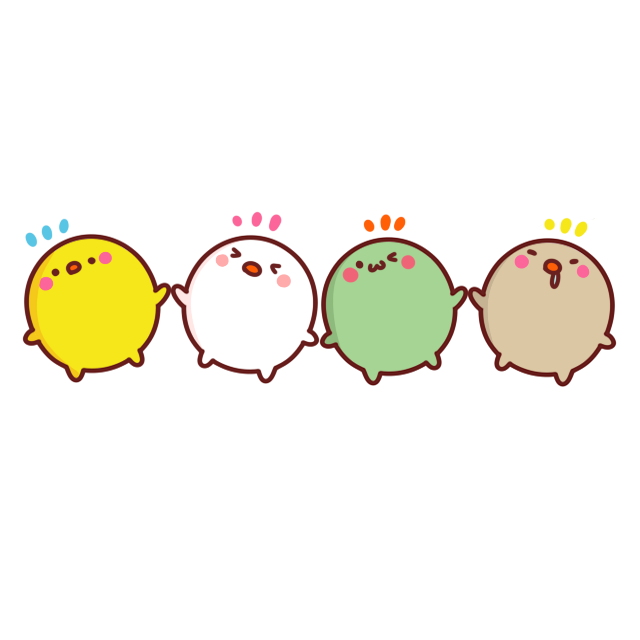 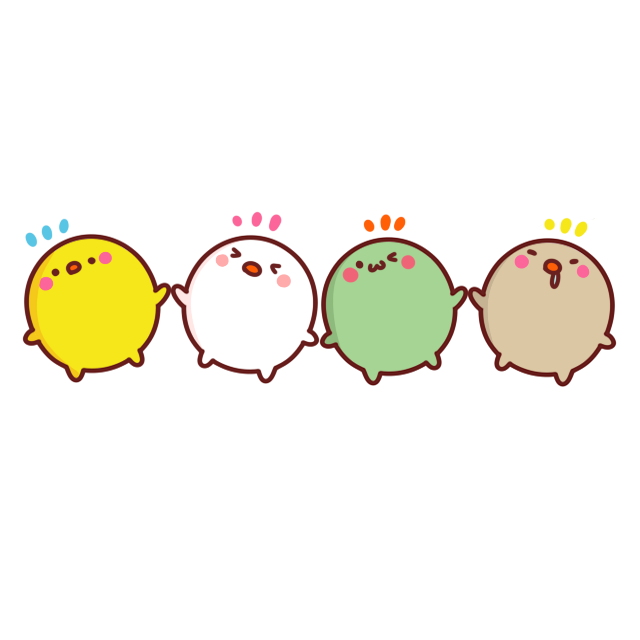 Ý nghĩa
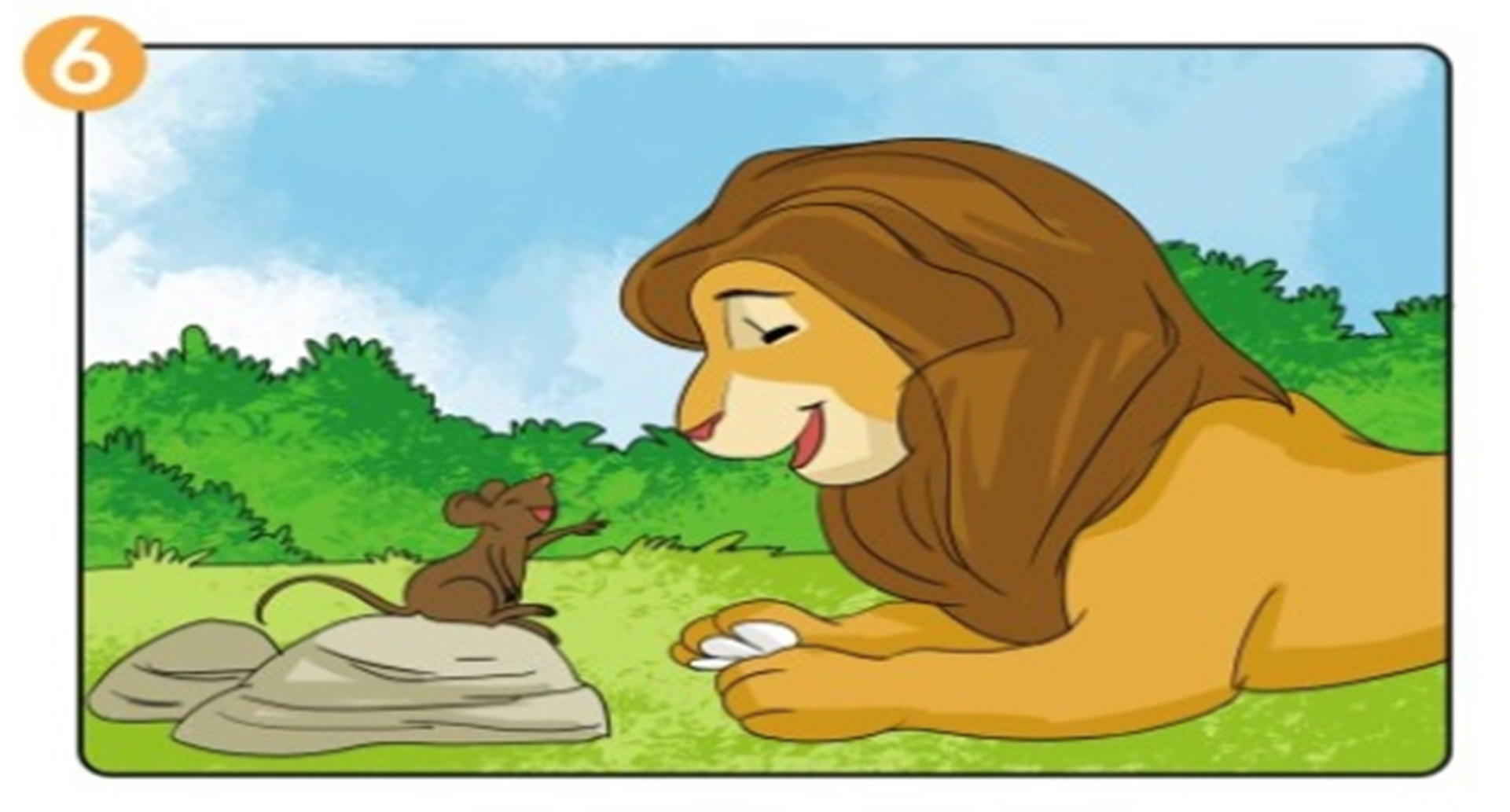 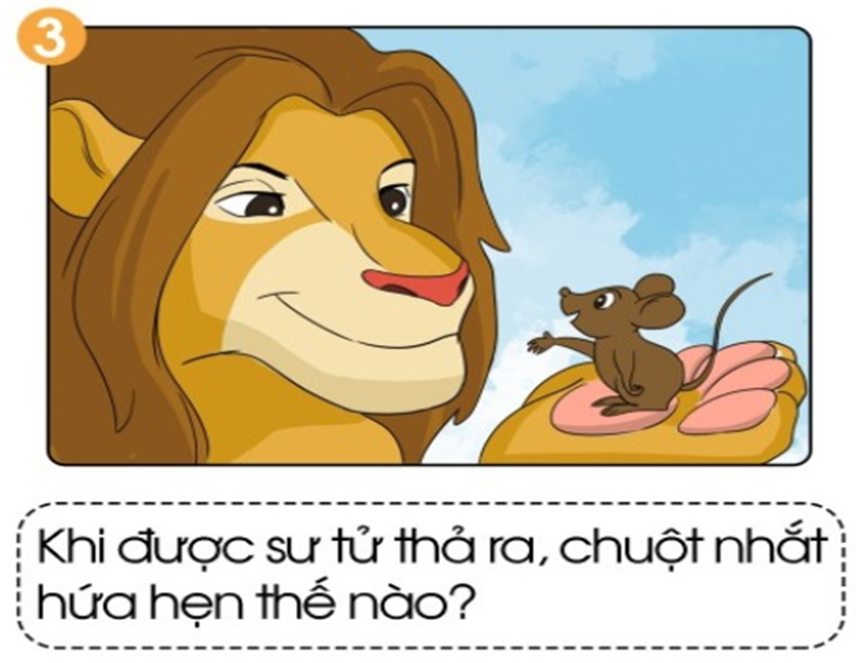 Mỗi người đều có điểm mạnh riêng. Chúng ta không nên coi thường người khác. Chuột nhắt tuy bé nhỏ nhưng nó vẫn có thể giúp được con vật to lớn như sư tử, sư tử đã sai khi coi thường người khác. Các em hãy học tập chuột nhắt làm những việc nhỏ nhưng có ích để giúp đỡ mọi người xung quanh.